geodesy.noaa.gov
National Spatial Reference SystemModernization Industry Workshop Goals and Overview
Juliana Blackwell
Director, National Geodetic Survey
The National Geodetic Survey 10-Year Plan
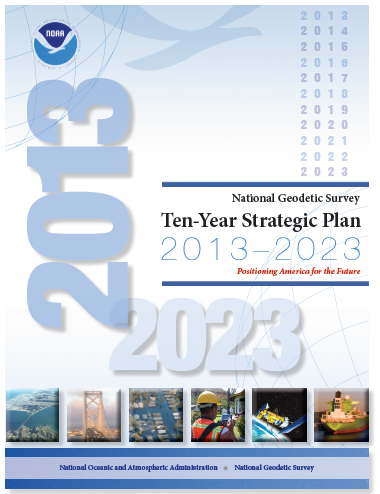 Support the users of the National Spatial Reference System.

Modernize and improve the National Spatial Reference System.

Expand the National Spatial Reference System stakeholder base through partnerships, education, and outreach. 

Develop and enable a workforce with a supportive environment. 

Improve organizational and administrative functionality.
http://www.geodesy.noaa.gov/web/news/Ten_Year_Plan_2013-2023.pdf
2
[Speaker Notes: The NGS Ten-Year Plan was adopted at the beginning of 2013, including four major goals and an enterprise goal:
Goal 1: Support the Users of the National Spatial Reference System.
Goal 2: Modernize and Improve the National Spatial Reference System.
Goal 3: Expand the National Spatial Reference System Stakeholder Base through Partnerships, Education and Outreach. 
Goal 4: Develop and Enable a Workforce with a Supportive Environment. 

Enterprise Goal: Improve Organizational and Administrative Functionality. 

Also mention:
NGS has Implementation Plans for each Objective
NGS provides an Annual Guidance Memo

Strategic Planning - Why Do It?
To be able to measure your success.
To provide guidance in making resource  management, staffing and other decisions.
To motivate staff.
To ensure that you achieve your organizational mission and vision for the future. 
Because without a strategic plan your organization operates in a “reactionary” mode.]
2017 Geospatial Summit
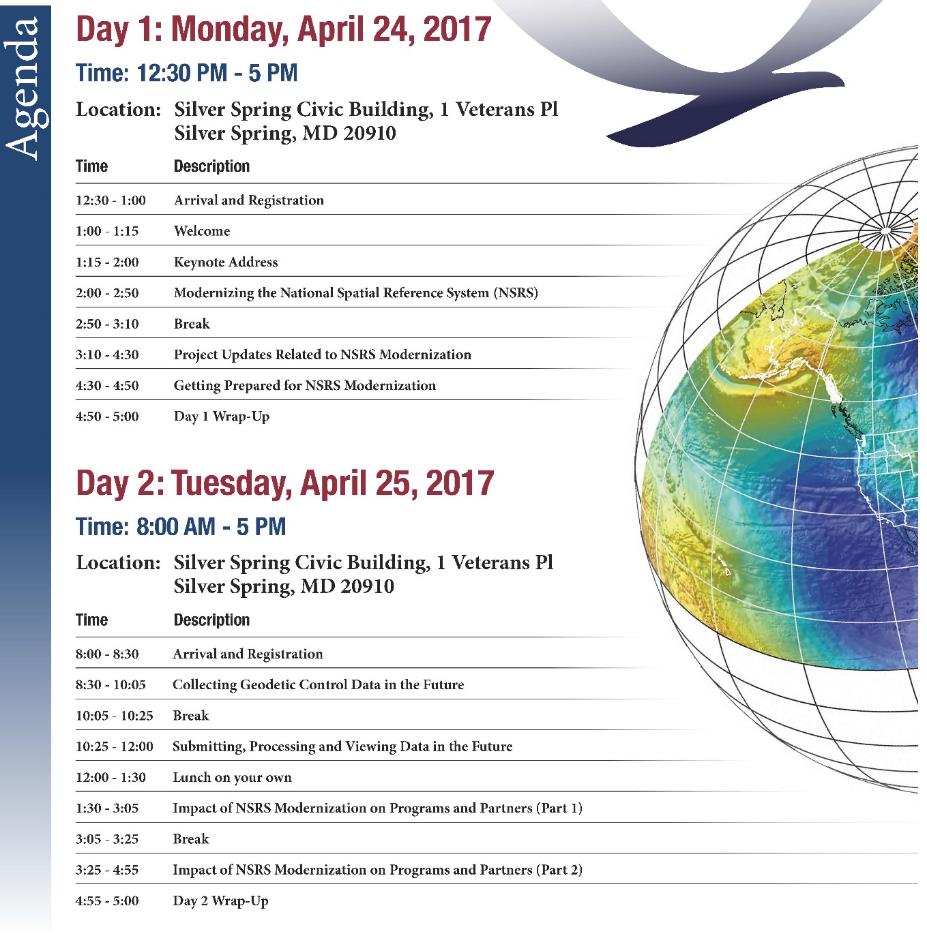 Focus on NSRS Modernization
NGS and external attendees
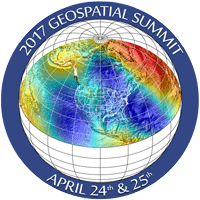 3
https://geodesy.noaa.gov/geospatial-summit/index.shtml
[Speaker Notes: Geospatial Summits held in 2010, 2015, 2017. More than 430 people attended last year’s Geospatial Summit.]
What we heard from our industry partners
The products and services most needed from NGS:

Education, education, education
Outreach and more outreach
Geodetic tools and algorithms in modern programming languages
Standards, guidelines, and best practices
Greater focus on “geospatial” partners
Collaboration with industry partners
4
Updating the NGS 10-Year Plan
To be successful, NGS must:

Clearly define vision, mission, goals, objectives, strategies
Assess
Include everyone affected 
Plan
Develop implementation plans
Measure results
Gain buy in
Monitor and evaluate
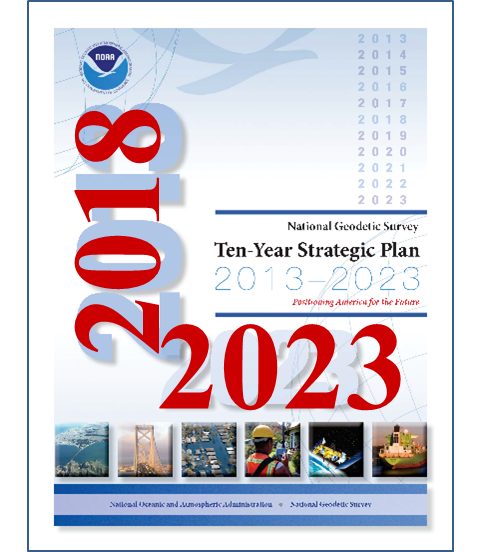 5
Let’s Get Started!
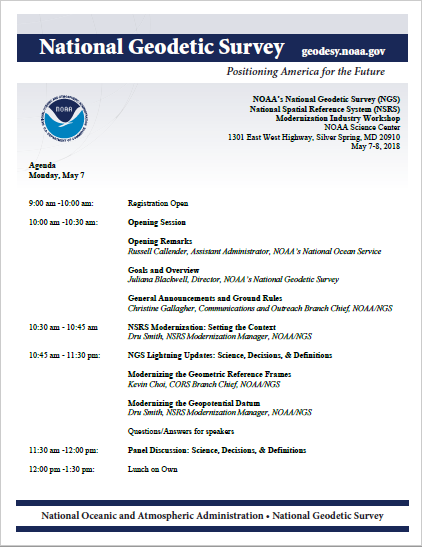 6